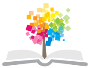 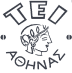 Ανοικτά Ακαδημαϊκά Μαθήματα στο ΤΕΙ Αθήνας
Βάσεις Δεδομένων I (Θ)
Ενότητα 8: Εισαγωγή στην υλοποίηση σχεσιακών βάσεων δεδομένων 
Χ. Σκουρλάς
Τμήμα Μηχανικών Πληροφορικής ΤΕ
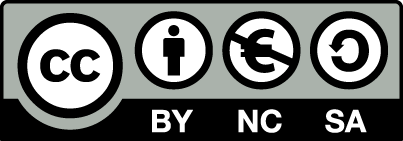 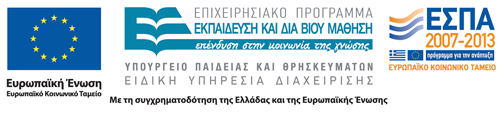 Περιγραφή Ενότητας
Σκοπός του μαθήματος αυτού και κεντρικός σκοπός του μαθήματος των Βάσεων Δεδομένων Ι είναι η  παρουσίαση των απαραίτητων  εννοιών ώστε οι φοιτητές να κατανοήσουν την τεχνολογία υλοποίησης βάσεων δεδομένων. Γίνεται παρουσίαση, με τη βοήθεια παραδειγμάτων, της υλοποίησης µε γλώσσα SQL.
                                     Χ. Σκουρλάς
1
Στόχος Ενότητας
Κύριος στόχος του μαθήματος είναι να εφοδιάσει τους φοιτητές µε εισαγωγικές γνώσεις έτσι ώστε να κατανοήσουν βασικά θέματα υλοποίησης απλών βάσεων με χρήση SQL.

Λέξεις κλειδιά:
Υλοποίηση σχεσιακής βάσης δεδομένων, SQL, MySQL, Oracle.
2
Εισαγωγή στη χρήση της γλώσσας SQL και στον προγραμματισμό εφαρμογών βάσεων δεδομένων
Θα χρησιμοποιήσουμε το Σχεσιακό Σύστημα (προϊόν) Διαχείρισης Βάσεως Δεδομένων (ΣΔΒΔ) της  Oracle (http://www.oracle.com) και συγκεκριμένα τη συνιστώσα  SQL*PLUS για την υλοποίηση σχεσιακής βάσης Διεύθυνσης Προσωπικού. 
Επιπλέον, θα χρησιμοποιήσουμε το Σχεσιακό Σύστημα (προϊόν) mySQL για την ίδια εφαρμογή.
3
SQL
Η γλώσσα SQL είναι μία γλώσσα διαχείρισης βάσεων δεδομένων και περιλαμβάνει τρεις υπογλώσσες:
τη Γλώσσα Ορισμού Δεδομένων - DDL (Data Definition Language),
τη Γλώσσα Χειρισμού Δεδομένων - DML (Data Manipulation Language),
τη Γλώσσα Ελέγχου Δεδομένων - DCL (Data Control Language).
4
Πίνακες
assign (πίνακας που καταχωρεί ποιοί υπάλληλοι απασχολούνται σε ποιά έργα)
project (πίνακας έργων)
emp (πίνακας υπαλλήλων)
dept (πίνακας τμημάτων)
5
Δημιουργία Βάσης (χρήση ORACLE)
/* Πρόγραμμα δημιουργίας της βάσης.  */
SQL> EDIT e:CREATE.SQL
Καλείται ο προκαθορισμένος screen editor του συστήματος και εκεί πληκτρολογούμε τις SQL εντολές δημιουργίας των πινάκων:
/* Δημιουργία πινάκων */
CREATE TABLE DEPT(DEPTNO NUMBER(2) NOT NULL, 
                     DNAME VARCHAR2(14), LOC VARCHAR2(14),
                     PRIMARY KEY(DEPTNO));
CREATE TABLE EMP(EMPNO NUMBER(4) NOT NULL, 
     ENAME VARCHAR2(10), JOB VARCHAR2(9), MGR NUMBER(4), 
     HIREDATE DATE,  SAL NUMBER(7,2), COMM NUMBER(7,2),
     DEPTNO NUMBER(2), PRIMARY KEY(EMPNO),
        FOREIGN KEY(DEPTNO) REFERENCES DEPT(DEPTNO));
Για να εκτελέσουμε το πρόγραμμα - script πληκτρολογούμε την παρακάτω εντολή.
SQL> @e:CREATE.SQL
6
Πως βλέπουμε τη γραμμογράφηση των πινάκων
SQL> DESCR emp;
 Name                                                  Null?    Type
 ----------------------------------------------------- -------- ---------------
 EMPNO                                                 NOT NULL NUMBER(4)
 ENAME                                                          VARCHAR2(10)
 JOB                                                            VARCHAR2(9)
 MGR                                                            NUMBER(4)
 HIREDATE                                                       DATE
 SAL                                                            NUMBER(7,2)
 COMM                                                           NUMBER(7,2)
 DEPTNO                                                         NUMBER(2)
 
SQL> DESCR dept;
 Name                                                  Null?    Type
 ----------------------------------------------------- -------- ---------------
 DEPTNO                                                NOT NULL NUMBER(2)
 DNAME                                                          VARCHAR2(14)
 LOC                                                            VARCHAR2(13)
7
Εισαγωγή στοιχείων στους πίνακες
/* Εντολές εισαγωγής στοιχείων */
SQL> EDIT A:INSERT.SQL
/* Εισαγωγή στοιχείων στους πίνακες */
INSERT INTO DEPT(DEPTNO, DNAME, LOC)  
       VALUES (10, 'ACCOUNTING', 'NEW YORK'); 
INSERT INTO DEPT(DEPTNO, DNAME, LOC)  
       VALUES (20, 'RESEARCH', 'DALLAS');                                                                     
INSERT INTO DEPT(DEPTNO, DNAME, LOC)   
       VALUES (30, 'SALES', 'CHICAGO');                                                                    
INSERT INTO DEPT(DEPTNO, DNAME, LOC)  
       VALUES (40, 'OPERATIONS', 'BOSTON');
8
INSERT INTO EMP(EMPNO, ENAME, JOB, MGR, HIREDATE, SAL, COMM, DEPTNO)
            VALUES (7369, 'SMITH', 'CLERK', 7902, '17/12/1980', 800, NULL, 20);
INSERT INTO EMP(EMPNO, ENAME, JOB, MGR, HIREDATE, SAL, COMM, DEPTNO)
            VALUES (7499, 'ALLEN', 'SALESMAN', 7698, '20/02/1981', 1600, 300, 30);                    
INSERT INTO EMP(EMPNO, ENAME, JOB, MGR, HIREDATE, SAL, COMM, DEPTNO)
            VALUES (7521, 'WARD', 'SALESMAN', 7698, '22/02/1981', 1250, 500, 30);                    
INSERT INTO EMP(EMPNO, ENAME, JOB, MGR, HIREDATE, SAL, COMM, DEPTNO)
            VALUES (7566, 'JONES', 'MANAGER', 7839, '02/04/1981', 2975, NULL, 20);                    
INSERT INTO EMP(EMPNO, ENAME, JOB, MGR, HIREDATE, SAL, COMM, DEPTNO)
            VALUES (7654, 'MARTIN', 'SALESMAN', 7698, '28/10/1981', 1250, 1400, 30);                    
INSERT INTO EMP(EMPNO, ENAME, JOB, MGR, HIREDATE, SAL, COMM, DEPTNO)
            VALUES (7698, 'BLAKE', 'MANAGER', 7839, '01/05/1981', 2850, NULL, 30);                    
INSERT INTO EMP(EMPNO, ENAME, JOB, MGR, HIREDATE, SAL, COMM, DEPTNO)
            VALUES (7782, 'CLARK', 'MANAGER', 7839, '09/06/1981', 2450, NULL, 10);                    
INSERT INTO EMP(EMPNO, ENAME, JOB, MGR, HIREDATE, SAL, COMM, DEPTNO)
            VALUES (7788, 'SCOTT', 'ANALYST', 7566, '19/04/1987', 3000, NULL, 20);                    
INSERT INTO EMP(EMPNO, ENAME, JOB, MGR, HIREDATE, SAL, COMM, DEPTNO)
            VALUES (7839, 'KING', 'PRESIDENT', NULL, '17/11/1981', 5000, NULL, 10);                    
INSERT INTO EMP(EMPNO, ENAME, JOB, MGR, HIREDATE, SAL, COMM, DEPTNO)
            VALUES (7844, 'TURNER', 'SALESMAN', 7698, '08/10/1981', 1500, 0, 30);     
INSERT INTO EMP(EMPNO, ENAME, JOB, MGR, HIREDATE, SAL, COMM, DEPTNO)
            VALUES (7876, 'ADAMS', 'CLERK', 7788, '23/05/1987', 1100, NULL, 20);                    
INSERT INTO EMP(EMPNO, ENAME, JOB, MGR, HIREDATE, SAL, COMM, DEPTNO)
            VALUES (7900, 'JAMES', 'CLERK', 7698, '03/12/1981', 950, NULL, 30);                    
INSERT INTO EMP(EMPNO, ENAME, JOB, MGR, HIREDATE, SAL, COMM, DEPTNO)
            VALUES (7902, 'FORD', 'ANALYST', 7566, '03/12/1981', 3000, NULL, 20);                    
INSERT INTO EMP(EMPNO, ENAME, JOB, MGR, HIREDATE, SAL, COMM, DEPTNO)
            VALUES (7934, 'MILLER', 'CLERK', 7782, '23/01/1982', 1300, NULL, 10);    
INSERT INTO EMP(EMPNO, ENAME, JOB, MGR, HIREDATE, SAL, COMM, DEPTNO)
            VALUES (7999, 'BATES', 'ANALYST', 7566, '23/01/2004', 1300, NULL, NULL);                    
/* τέλος εντολών  */
Για να εκτελέσουμε το πρόγραμμα πληκτρολογούμε την παρακάτω εντολή.
SQL> @e:INSERT.SQL
9
SQL> EDIT e:SELECT.SQL
SELECT * FROM EMP;
SELECT * FROM DEPT;
 
Για να εκτελέσουμε το πρόγραμμα πληκτρολογούμε την παρακάτω εντολή.
SQL> @e:SELECT.SQL
10
mySQL vs Oracle
11
Δημιουργία της βάσης με mySQLΟι πίνακες δημιουργούνται με κύρια και ξένα κλειδιά
CREATE DATABASE new_personnel;
 
USE new_personnel;
 
CREATE TABLE DEPT(DEPTNO INT(2) NOT NULL, 
                     DNAME VARCHAR(14), LOC VARCHAR(14),
                     PRIMARY KEY(DEPTNO));
 
CREATE TABLE EMP(EMPNO INT(4) NOT NULL, 
      ENAME VARCHAR(10), JOB VARCHAR(25), 
      HIREDATE DATE, MGR INT(4),  SAL FLOAT(7,2), COMM FLOAT(7,2),
      DEPTNO INT(2), 
      PRIMARY KEY(EMPNO),
      FOREIGN KEY(DEPTNO) REFERENCES DEPT(DEPTNO));
CREATE TABLE PROJ (projno INT(3) NOT NULL,                   pname VARCHAR(15),                   budget FLOAT(12,2),
     PRIMARY KEY(projno));CREATE TABLE ASSIGN(
 EMPNO INT(4) NOT NULL, PROJNO INT(3) NOT NULL, PTIME INT(3),
PRIMARY KEY(EMPNO,PROJNO),
FOREIGN KEY(EMPNO) REFERENCES EMP(EMPNO),
FOREIGN KEY(PROJNO) REFERENCES PROJ(PROJNO));
 
SHOW TABLES;
12
INSERT INTO DEPT(DEPTNO, DNAME, LOC) 
            VALUES (10, 'ACCOUNTING', 'NEW YORK'); 
INSERT INTO DEPT(DEPTNO, DNAME, LOC)
            VALUES (20, 'RESEARCH', 'DALLAS');                                                                     
INSERT INTO DEPT(DEPTNO, DNAME, LOC)
            VALUES (30, 'SALES', 'CHICAGO');                                                                    
INSERT INTO DEPT(DEPTNO, DNAME, LOC)
            VALUES (40, 'OPERATIONS', 'BOSTON');                                                                     
 
INSERT INTO EMP
  VALUES (10, 'CODD', 'ANALYST', '1989/01/01', 15, 3000, NULL, 10);
INSERT INTO EMP
  VALUES (15, 'ELMASRI', 'ANALYST', '1995/05/02', 15, 1200, 150, 10);
INSERT INTO EMP
  VALUES (20, 'NAVATHE', 'SALESMAN', '1977/07/07', 20, 2000, NULL, 20);                    
INSERT INTO EMP
  VALUES (30, 'DATE', 'PROGRAMMER', '2004/05/04', 15, 1800, 200, 10);                    
 
INSERT INTO proj(projno, pname, budget)            VALUES(100, 'PAYROLL', 100000);INSERT INTO proj(projno, pname, budget)            VALUES(200, 'PERSONNEL',200000 );INSERT INTO proj(projno, pname, budget)            VALUES(300, 'SALES', 150000);
INSERT INTO assign(empno, projno, ptime)                 VALUES(10,100, 40);INSERT INTO assign(empno, projno, ptime)                 VALUES(10, 200, 60);INSERT INTO assign(empno, projno, ptime)                 VALUES(15, 100, 100);INSERT INTO assign(empno, projno, ptime)                 VALUES(20, 200, 100);INSERT INTO assign(empno, projno, ptime)                 VALUES(30, 100, 100);
13
Πως βλέπουμε τα δεδομένα
SELECT * FROM DEPT;
SELECT * FROM EMP;
SELECT * FROM PROJ;
SELECT * FROM ASSIGN;
	
DROP TABLE assign;
DROP TABLE emp;
DROP TABLE proj;
DROP TABLE dept;
 
Η διαγραφή της βάσης γίνεται με την εντολή:
DROP DATABASE NEW_PERSONNEL;
14
SELECT * FROM
SELECT * FROM dept
SELECT * FROM emp
SELECT * FROM proj
SELECT * FROM assign
15
Αναζητήσεις που περιλαμβάνουν υπολογισμούς, πράξεις σε strings κλπ.
Για να υπολογίσεις αθροίσματα, γινόμενα, μέσους όρους κλπ. μπορείς να χρησιμοποιήσεις κατά την επιλογή στηλών:
     1) αριθμητικούς τελεστές (+, -, *, /),
     2) συναρτήσεις (όπως NVL-Null Value, POWER-ύψωση σε δύναμη, ROUND-στρογγύλευση, TRUNC-αποκοπή,
         SUBSTR-substring, UPPER-μεταγραφή σε κεφαλαία, AVG-μέσος όρος κλπ),
     3) παρενθέσεις,
     4) τελεστή DISTINCT.
Οι συναρτήσεις συχνά διαφέρουν από προϊόν σε προϊόν.
16
Πως σχηματίζουμε σύνθετες συνθήκες σε υποπρόταση WHERE        Τελεστές σύγκρισης, Aριθμητικοί, Boole, LIKE, NOT LIKE,       BETWEEN ...AND, NOT BETWEEN ...AND, σύνολα (ΙΝ)
Για να σχηματίσουμε συνθήκες μπορούμε να χρησιμοποιήσουμε:
τελεστές σύγκρισης (>, <, >=, <=, != , <>,^ =), όπου οι τρεις τελευταίοι (ή και άλλοι ανάλογα με το προϊόν) συμβολίζουν το διάφορο,
αριθμητικούς (+, -, /, *),
τελεστές Boole (AND, OR, NOT),
τελεστή LIKE ή NOT LIKE (π.χ. ENAME NOT LIKE '%ΑΣ'),
τελεστές BETWEEN ...AND ή NOT BETWEEN ...AND (π.χ. SAL BETWEEN 2500 AND 3000),
σύνολα τιμών (τελεστής ΙΝ) (π.χ.  JOB  IN ('ΠΩΛΗΤΗΣ', 'ΑΝΑΛΥΤΗΣ ΣΥΣΤΗΜΑΤΩΝ')), 
παρενθέσεις.
17
Πως σχηματίζουμε συνθήκες που περιλαμβάνουν      υποαναζήτηση (SELECT)
Για το σχηματισμό συνθήκης με υποαναζήτηση 
μπορείς να χρησιμοποιήσεις:
τελεστές σύγκρισης (>, <, >=, <=, =, !=, <> , ^ =),
τελεστές Boole (AND, OR, NOT),
παρενθέσεις,
τελεστές ANY, ALL, IN, EXIST,
συναρτήσεις.
18
Αναζήτηση στοιχείων με διάταξη των αποτελεσμάτων - υποπρόταση ORDER
Η συνηθισμένη μορφή σύνταξης της εντολής SELECT που ταξινομεί τα αποτελέσματα είναι:
 
SELECT  ονόματα στηλών ή αριθμητικές εκφράσεις των στηλών ή ..
FROM   όνομα πίνακα ή ονόματα πινάκων ή ....
WHERE  συνθήκη
ORDER BY όνομα_πίνακα.όνομα_στήλης ASC ή DESC ή τίποτα,
                        όνομα_πίνακα.όνομα_στήλης κτλ.;
19
SELECT * FROM
SELECT * FROM emp;
 
    EMPNO ENAME      JOB             MGR HIREDATE        SAL      COMM    DEPTNO                    
--------- ---------- --------- --------- --------- --------- --------- ---------                    
     7369 SMITH      CLERK          7902 17-DEC-80       800                  20                    
     7499 ALLEN      SALESMAN       7698 20-FEB-81      1600       300        30                    
     7521 WARD       SALESMAN       7698 22-FEB-81      1250       500        30                    
     7566 JONES      MANAGER        7839 02-APR-81      2975                  20                    
     7654 MARTIN     SALESMAN       7698 28-SEP-81      1250      1400        30                    
     7698 BLAKE      MANAGER        7839 01-MAY-81      2850                  30                    
     7782 CLARK      MANAGER        7839 09-JUN-81      2450                  10                    
     7788 SCOTT      ANALYST        7566 19-APR-87      3000                  20                    
     7839 KING       PRESIDENT           17-NOV-81      5000                  10                    
     7844 TURNER     SALESMAN       7698 08-SEP-81      1500         0        30                    
     7876 ADAMS      CLERK          7788 23-MAY-87      1100                  20                    
     7900 JAMES      CLERK          7698 03-DEC-81       950                  30                    
     7902 FORD       ANALYST        7566 03-DEC-81      3000                  20                    
     7934 MILLER     CLERK          7782 23-JAN-82      1300                  10  
     7999 BATES      ANALYST        7566 23-JAN-04      1300                  
 
SELECT * FROM dept;
 
   DEPTNO DNAME          LOC                                                                        
--------- -------------- -------------                                                              
       10 ACCOUNTING     NEW YORK                                                                   
       20 RESEARCH       DALLAS                                                                     
       30 SALES          CHICAGO                                                                    
       40 OPERATIONS     BOSTON
20
Διαγραφή πινάκων
/* Εντολές διαγραφής πινάκων */
SQL> EDIT e:DROP.SQL
DROP TABLE EMP;
DROP TABLE DEPT;
/* τέλος εντολών  */
Για να εκτελέσουμε το πρόγραμμα (script) πληκτρολογούμε την παρακάτω εντολή:
SQL> @e:DROP.SQL
21
SELECT 1/11
/* Να γράψετε απλές εντολές SELECT που θα βασίζονται σε ένα πίνακα. 
   Στις εντολές αυτές θα χρησιμοποιήσετε στοιχεία που φαίνονται στην παρακάτω 
γενική μορφή:
 
   SELECT απλές στήλες, τίτλους στα αποτελέσματα, πράξεις μεταξύ στηλών, συναρτήσεις, τελεστή DISTINCT
   FROM όνομα ενός πίνακα
   WHERE συνθήκη
       Οπού η συνθήκη ανάλογα και με την εντολή θα περιλαμβάνει παρενθέσεις, τελεστές Boole (AND,OR,NOT), BETWEEN … AND, LIKE, τελεστές σύγκρισης (>, <, >=, <=, <>),φωλιασμένη αναζήτηση
   ORDER BY κριτήρια ταξινόμησης;
22
SELECT 2/11
SELECT * FROM emp;
 
    EMPNO ENAME      JOB             MGR HIREDATE        SAL      COMM    DEPTNO                    
--------- ---------- --------- --------- --------- --------- --------- ---------                    
     7369 SMITH      CLERK          7902 17-DEC-80       800                  20                    
     7499 ALLEN      SALESMAN       7698 20-FEB-81      1600       300        30                    
     7521 WARD       SALESMAN       7698 22-FEB-81      1250       500        30                    
     7566 JONES      MANAGER        7839 02-APR-81      2975                  20                    
     7654 MARTIN     SALESMAN       7698 28-SEP-81      1250      1400        30                    
     7698 BLAKE      MANAGER        7839 01-MAY-81      2850                  30                    
     7782 CLARK      MANAGER        7839 09-JUN-81      2450                  10                    
     7788 SCOTT      ANALYST        7566 19-APR-87      3000                  20                    
     7839 KING       PRESIDENT           17-NOV-81      5000                  10                    
     7844 TURNER     SALESMAN       7698 08-SEP-81      1500         0        30                    
     7876 ADAMS      CLERK          7788 23-MAY-87      1100                  20                    
     7900 JAMES      CLERK          7698 03-DEC-81       950                  30                    
     7902 FORD       ANALYST        7566 03-DEC-81      3000                  20                    
     7934 MILLER     CLERK          7782 23-JAN-82      1300                  10  
     7999 BATES      ANALYST        7566 23-JAN-04      1300
SELECT empno,ename,job, sal 
FROM EMP
WHERE job IN ('ANALYST', 'PROGRAMMER');
23
SELECT 3/11
SELECT * FROM emp;
 
    EMPNO ENAME      JOB             MGR HIREDATE        SAL      COMM    DEPTNO                    
--------- ---------- --------- --------- --------- --------- --------- ---------                    
     7369 SMITH      CLERK          7902 17-DEC-80       800                  20                    
     7499 ALLEN      SALESMAN       7698 20-FEB-81      1600       300        30                    
     7521 WARD       SALESMAN       7698 22-FEB-81      1250       500        30                    
     7566 JONES      MANAGER        7839 02-APR-81      2975                  20                    
     7654 MARTIN     SALESMAN       7698 28-SEP-81      1250      1400        30                    
     7698 BLAKE      MANAGER        7839 01-MAY-81      2850                  30                    
     7782 CLARK      MANAGER        7839 09-JUN-81      2450                  10                    
     7788 SCOTT      ANALYST        7566 19-APR-87      3000                  20                    
     7839 KING       PRESIDENT           17-NOV-81      5000                  10                    
     7844 TURNER     SALESMAN       7698 08-SEP-81      1500         0        30                    
     7876 ADAMS      CLERK          7788 23-MAY-87      1100                  20                    
     7900 JAMES      CLERK          7698 03-DEC-81       950                  30                    
     7902 FORD       ANALYST        7566 03-DEC-81      3000                  20                    
     7934 MILLER     CLERK          7782 23-JAN-82      1300                  10  
     7999 BATES      ANALYST        7566 23-JAN-04      1300
SELECT empno,ename,job, sal 
FROM EMP
WHERE job IN ('ANALYST', 'PROGRAMMER');
24
SELECT 4/11
SELECT * FROM emp;
 
    EMPNO ENAME      JOB             MGR HIREDATE        SAL      COMM    DEPTNO                    
--------- ---------- --------- --------- --------- --------- --------- ---------                    
     7369 SMITH      CLERK          7902 17-DEC-80       800                  20                    
     7499 ALLEN      SALESMAN       7698 20-FEB-81      1600       300        30                    
     7521 WARD       SALESMAN       7698 22-FEB-81      1250       500        30                    
     7566 JONES      MANAGER        7839 02-APR-81      2975                  20                    
     7654 MARTIN     SALESMAN       7698 28-SEP-81      1250      1400        30                    
     7698 BLAKE      MANAGER        7839 01-MAY-81      2850                  30                    
     7782 CLARK      MANAGER        7839 09-JUN-81      2450                  10                    
     7788 SCOTT      ANALYST        7566 19-APR-87      3000                  20                    
     7839 KING       PRESIDENT           17-NOV-81      5000                  10                    
     7844 TURNER     SALESMAN       7698 08-SEP-81      1500         0        30                    
     7876 ADAMS      CLERK          7788 23-MAY-87      1100                  20                    
     7900 JAMES      CLERK          7698 03-DEC-81       950                  30                    
     7902 FORD       ANALYST        7566 03-DEC-81      3000                  20                    
     7934 MILLER     CLERK          7782 23-JAN-82      1300                  10  
     7999 BATES      ANALYST        7566 23-JAN-04      1300
SELECT empno "κωδικός",ename "όνομα",job "θέση", sal "αμοιβή", 
             sal+NVL(comm, 0) "σύνολο"
FROM EMP
WHERE job IN ('ANALYST', 'PROGRAMMER')
ORDER BY job, ename;
SELECT empno "κωδικός",ename "όνομα",job "θέση", 
    sal "αμοιβή", sal+NVL(comm, 0) "σύνολο"
FROM EMP
WHERE job='ANALYST' OR job='PROGRAMMER'
ORDER BY job, ename;
25
SELECT 5/11
SELECT * FROM emp;
 
    EMPNO ENAME      JOB             MGR HIREDATE        SAL      COMM    DEPTNO                    
--------- ---------- --------- --------- --------- --------- --------- ---------                    
     7369 SMITH      CLERK          7902 17-DEC-80       800                  20                    
     7499 ALLEN      SALESMAN       7698 20-FEB-81      1600       300        30                    
     7521 WARD       SALESMAN       7698 22-FEB-81      1250       500        30                    
     7566 JONES      MANAGER        7839 02-APR-81      2975                  20                    
     7654 MARTIN     SALESMAN       7698 28-SEP-81      1250      1400        30                    
     7698 BLAKE      MANAGER        7839 01-MAY-81      2850                  30                    
     7782 CLARK      MANAGER        7839 09-JUN-81      2450                  10                    
     7788 SCOTT      ANALYST        7566 19-APR-87      3000                  20                    
     7839 KING       PRESIDENT           17-NOV-81      5000                  10                    
     7844 TURNER     SALESMAN       7698 08-SEP-81      1500         0        30                    
     7876 ADAMS      CLERK          7788 23-MAY-87      1100                  20                    
     7900 JAMES      CLERK          7698 03-DEC-81       950                  30                    
     7902 FORD       ANALYST        7566 03-DEC-81      3000                  20                    
     7934 MILLER     CLERK          7782 23-JAN-82      1300                  10  
     7999 BATES      ANALYST        7566 23-JAN-04      1300
SELECT AVG(sal), MIN(sal), MAX(sal), SUM(sal), COUNT(sal), SUM((sal+NVL(comm,0))), COUNT(sal), COUNT(*) 
FROM EMP;
26
SELECT 6/11
SELECT * FROM emp;
 
    EMPNO ENAME      JOB             MGR HIREDATE        SAL      COMM    DEPTNO                    
--------- ---------- --------- --------- --------- --------- --------- ---------                    
     7369 SMITH      CLERK          7902 17-DEC-80       800                  20                    
     7499 ALLEN      SALESMAN       7698 20-FEB-81      1600       300        30                    
     7521 WARD       SALESMAN       7698 22-FEB-81      1250       500        30                    
     7566 JONES      MANAGER        7839 02-APR-81      2975                  20                    
     7654 MARTIN     SALESMAN       7698 28-SEP-81      1250      1400        30                    
     7698 BLAKE      MANAGER        7839 01-MAY-81      2850                  30                    
     7782 CLARK      MANAGER        7839 09-JUN-81      2450                  10                    
     7788 SCOTT      ANALYST        7566 19-APR-87      3000                  20                    
     7839 KING       PRESIDENT           17-NOV-81      5000                  10                    
     7844 TURNER     SALESMAN       7698 08-SEP-81      1500         0        30                    
     7876 ADAMS      CLERK          7788 23-MAY-87      1100                  20                    
     7900 JAMES      CLERK          7698 03-DEC-81       950                  30                    
     7902 FORD       ANALYST        7566 03-DEC-81      3000                  20                    
     7934 MILLER     CLERK          7782 23-JAN-82      1300                  10  
     7999 BATES      ANALYST        7566 23-JAN-04      1300
SELECT AVG(sal), MIN(sal), MAX(sal), SUM(sal), COUNT(sal), SUM(sal), COUNT(sal), COUNT(comm), COUNT(*) 
FROM EMP
WHERE job='ANALYST‘ OR job=‘SALESMAN‘ ;
27
SELECT 7/11
SELECT * FROM emp;
 
    EMPNO ENAME      JOB             MGR HIREDATE        SAL      COMM    DEPTNO                    
--------- ---------- --------- --------- --------- --------- --------- ---------                    
     7369 SMITH      CLERK          7902 17-DEC-80       800                  20                    
     7499 ALLEN      SALESMAN       7698 20-FEB-81      1600       300        30                    
     7521 WARD       SALESMAN       7698 22-FEB-81      1250       500        30                    
     7566 JONES      MANAGER        7839 02-APR-81      2975                  20                    
     7654 MARTIN     SALESMAN       7698 28-SEP-81      1250      1400        30                    
     7698 BLAKE      MANAGER        7839 01-MAY-81      2850                  30                    
     7782 CLARK      MANAGER        7839 09-JUN-81      2450                  10                    
     7788 SCOTT      ANALYST        7566 19-APR-87      3000                  20                    
     7839 KING       PRESIDENT           17-NOV-81      5000                  10                    
     7844 TURNER     SALESMAN       7698 08-SEP-81      1500         0        30                    
     7876 ADAMS      CLERK          7788 23-MAY-87      1100                  20                    
     7900 JAMES      CLERK          7698 03-DEC-81       950                  30                    
     7902 FORD       ANALYST        7566 03-DEC-81      3000                  20                    
     7934 MILLER     CLERK          7782 23-JAN-82      1300                  10  
     7999 BATES      ANALYST        7566 23-JAN-04      1300
SELECT AVG(sal), MIN(sal), MAX(sal), SUM(sal), COUNT(sal), SUM(sal), 
            COUNT(sal), COUNT(*) 
FROM EMP
WHERE job='ANALYST';
28
SELECT 8/11
SELECT * FROM emp;
 
    EMPNO ENAME      JOB             MGR HIREDATE        SAL      COMM    DEPTNO                    
--------- ---------- --------- --------- --------- --------- --------- ---------                    
     7369 SMITH      CLERK          7902 17-DEC-80       800                  20                    
     7499 ALLEN      SALESMAN       7698 20-FEB-81      1600       300        30                    
     7521 WARD       SALESMAN       7698 22-FEB-81      1250       500        30                    
     7566 JONES      MANAGER        7839 02-APR-81      2975                  20                    
     7654 MARTIN     SALESMAN       7698 28-SEP-81      1250      1400        30                    
     7698 BLAKE      MANAGER        7839 01-MAY-81      2850                  30                    
     7782 CLARK      MANAGER        7839 09-JUN-81      2450                  10                    
     7788 SCOTT      ANALYST        7566 19-APR-87      3000                  20                    
     7839 KING       PRESIDENT           17-NOV-81      5000                  10                    
     7844 TURNER     SALESMAN       7698 08-SEP-81      1500         0        30                    
     7876 ADAMS      CLERK          7788 23-MAY-87      1100                  20                    
     7900 JAMES      CLERK          7698 03-DEC-81       950                  30                    
     7902 FORD       ANALYST        7566 03-DEC-81      3000                  20                    
     7934 MILLER     CLERK          7782 23-JAN-82      1300                  10  
     7999 BATES      ANALYST        7566 23-JAN-04      1300
SELECT DISTINCT job
FROM EMP
ORDER BY job;
 
SELECT DISTINCT deptno, job
FROM EMP
ORDER BY deptno, job;
29
SELECT 9/11
SELECT * FROM emp;
 
    EMPNO ENAME      JOB             MGR HIREDATE        SAL      COMM    DEPTNO                    
--------- ---------- --------- --------- --------- --------- --------- ---------                    
     7369 SMITH      CLERK          7902 17-DEC-80       800                  20                    
     7499 ALLEN      SALESMAN       7698 20-FEB-81      1600       300        30                    
     7521 WARD       SALESMAN       7698 22-FEB-81      1250       500        30                    
     7566 JONES      MANAGER        7839 02-APR-81      2975                  20                    
     7654 MARTIN     SALESMAN       7698 28-SEP-81      1250      1400        30                    
     7698 BLAKE      MANAGER        7839 01-MAY-81      2850                  30                    
     7782 CLARK      MANAGER        7839 09-JUN-81      2450                  10                    
     7788 SCOTT      ANALYST        7566 19-APR-87      3000                  20                    
     7839 KING       PRESIDENT           17-NOV-81      5000                  10                    
     7844 TURNER     SALESMAN       7698 08-SEP-81      1500         0        30                    
     7876 ADAMS      CLERK          7788 23-MAY-87      1100                  20                    
     7900 JAMES      CLERK          7698 03-DEC-81       950                  30                    
     7902 FORD       ANALYST        7566 03-DEC-81      3000                  20                    
     7934 MILLER     CLERK          7782 23-JAN-82      1300                  10  
     7999 BATES      ANALYST        7566 23-JAN-04      1300
SELECT ename, job, sal 
FROM EMP
WHERE job IN ('ANALYST', 'PROGRAMMER')
AND sal>= 1000 AND sal<=7000;
 
SELECT ename, job, sal 
FROM EMP
WHERE (job IN ('ANALYST', 'PROGRAMMER'))
AND (sal>= 1300 OR sal+NVL(comm,0)>= 1500)
ORDER BY job, ename, sal;
30
SELECT 10/11
SELECT * FROM emp;
 
    EMPNO ENAME      JOB             MGR HIREDATE        SAL      COMM    DEPTNO                    
--------- ---------- --------- --------- --------- --------- --------- ---------                    
     7369 SMITH      CLERK          7902 17-DEC-80       800                  20                    
     7499 ALLEN      SALESMAN       7698 20-FEB-81      1600       300        30                    
     7521 WARD       SALESMAN       7698 22-FEB-81      1250       500        30                    
     7566 JONES      MANAGER        7839 02-APR-81      2975                  20                    
     7654 MARTIN     SALESMAN       7698 28-SEP-81      1250      1400        30                    
     7698 BLAKE      MANAGER        7839 01-MAY-81      2850                  30                    
     7782 CLARK      MANAGER        7839 09-JUN-81      2450                  10                    
     7788 SCOTT      ANALYST        7566 19-APR-87      3000                  20                    
     7839 KING       PRESIDENT           17-NOV-81      5000                  10                    
     7844 TURNER     SALESMAN       7698 08-SEP-81      1500         0        30                    
     7876 ADAMS      CLERK          7788 23-MAY-87      1100                  20                    
     7900 JAMES      CLERK          7698 03-DEC-81       950                  30                    
     7902 FORD       ANALYST        7566 03-DEC-81      3000                  20                    
     7934 MILLER     CLERK          7782 23-JAN-82      1300                  10  
     7999 BATES      ANALYST        7566 23-JAN-04      1300
SELECT ename, job, sal 
FROM EMP
WHERE job IN ('ANALYST', 'PROGRAMMER')
AND ename LIKE ‘%ES’
AND sal BETWEEN 1000 AND 7000;
31
SELECT 11/11
SELECT * FROM emp;
 
    EMPNO ENAME      JOB             MGR HIREDATE        SAL      COMM    DEPTNO                    
--------- ---------- --------- --------- --------- --------- --------- ---------                    
     7369 SMITH      CLERK          7902 17-DEC-80       800                  20                    
     7499 ALLEN      SALESMAN       7698 20-FEB-81      1600       300        30                    
     7521 WARD       SALESMAN       7698 22-FEB-81      1250       500        30                    
     7566 JONES      MANAGER        7839 02-APR-81      2975                  20                    
     7654 MARTIN     SALESMAN       7698 28-SEP-81      1250      1400        30                    
     7698 BLAKE      MANAGER        7839 01-MAY-81      2850                  30                    
     7782 CLARK      MANAGER        7839 09-JUN-81      2450                  10                    
     7788 SCOTT      ANALYST        7566 19-APR-87      3000                  20                    
     7839 KING       PRESIDENT           17-NOV-81      5000                  10                    
     7844 TURNER     SALESMAN       7698 08-SEP-81      1500         0        30                    
     7876 ADAMS      CLERK          7788 23-MAY-87      1100                  20                    
     7900 JAMES      CLERK          7698 03-DEC-81       950                  30                    
     7902 FORD       ANALYST        7566 03-DEC-81      3000                  20                    
     7934 MILLER     CLERK          7782 23-JAN-82      1300                  10  
     7999 BATES      ANALYST        7566 23-JAN-04      1300
SELECT * FROM dept;
   DEPTNO DNAME          LOC                                                                        
--------- -------------- -------------                                                              
       10 ACCOUNTING     NEW YORK                                                                   
       20 RESEARCH       DALLAS                                                                     
       30 SALES          CHICAGO                                                                    
       40 OPERATIONS     BOSTON
SELECT ename, job, sal, deptno 
FROM EMP
WHERE sal > (SELECT MIN(sal)
             FROM scoEMP
             WHERE deptno IN (10, 20))            
ORDER BY deptno, ename;
32
Τέλος Ενότητας
Ερωτήσεις;
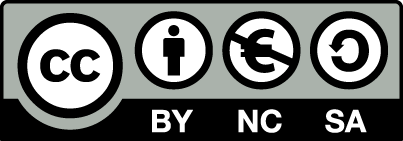 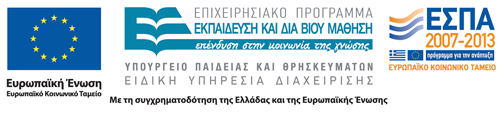 Σημειώματα
Σημείωμα Αναφοράς
Copyright Τεχνολογικό Εκπαιδευτικό Ίδρυμα Αθήνας, Χ. Σκουρλάς 2014.
Χ. Σκουρλάς. «Βάσεις Δεδομένων I (Θ). Ενότητα 8: Εισαγωγή στην υλοποίηση σχεσιακών βάσεων δεδομένων». Έκδοση: 1.0. Αθήνα 2014. Διαθέσιμο από τη δικτυακή διεύθυνση: ocp.teiath.gr.
Σημείωμα Αδειοδότησης
Το παρόν υλικό διατίθεται με τους όρους της άδειας χρήσης Creative Commons Αναφορά, Μη Εμπορική Χρήση Παρόμοια Διανομή 4.0 [1] ή μεταγενέστερη, Διεθνής Έκδοση.   Εξαιρούνται τα αυτοτελή έργα τρίτων π.χ. φωτογραφίες, διαγράμματα κ.λ.π., τα οποία εμπεριέχονται σε αυτό. Οι όροι χρήσης των έργων τρίτων επεξηγούνται στη διαφάνεια  «Επεξήγηση όρων χρήσης έργων τρίτων». 
Τα έργα για τα οποία έχει ζητηθεί άδεια  αναφέρονται στο «Σημείωμα  Χρήσης Έργων Τρίτων».
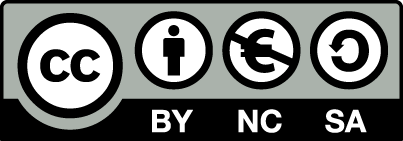 [1] http://creativecommons.org/licenses/by-nc-sa/4.0/ 
Ως Μη Εμπορική ορίζεται η χρήση:
που δεν περιλαμβάνει άμεσο ή έμμεσο οικονομικό όφελος από την χρήση του έργου, για το διανομέα του έργου και αδειοδόχο
που δεν περιλαμβάνει οικονομική συναλλαγή ως προϋπόθεση για τη χρήση ή πρόσβαση στο έργο
που δεν προσπορίζει στο διανομέα του έργου και αδειοδόχο έμμεσο οικονομικό όφελος (π.χ. διαφημίσεις) από την προβολή του έργου σε διαδικτυακό τόπο
Ο δικαιούχος μπορεί να παρέχει στον αδειοδόχο ξεχωριστή άδεια να χρησιμοποιεί το έργο για εμπορική χρήση, εφόσον αυτό του ζητηθεί.
Επεξήγηση όρων χρήσης έργων τρίτων
Δεν επιτρέπεται η επαναχρησιμοποίηση του έργου, παρά μόνο εάν ζητηθεί εκ νέου άδεια από το δημιουργό.
©
διαθέσιμο με άδεια CC-BY
Επιτρέπεται η επαναχρησιμοποίηση του έργου και η δημιουργία παραγώγων αυτού με απλή αναφορά του δημιουργού.
διαθέσιμο με άδεια CC-BY-SA
Επιτρέπεται η επαναχρησιμοποίηση του έργου με αναφορά του δημιουργού, και διάθεση του έργου ή του παράγωγου αυτού με την ίδια άδεια.
διαθέσιμο με άδεια CC-BY-ND
Επιτρέπεται η επαναχρησιμοποίηση του έργου με αναφορά του δημιουργού. 
Δεν επιτρέπεται η δημιουργία παραγώγων του έργου.
διαθέσιμο με άδεια CC-BY-NC
Επιτρέπεται η επαναχρησιμοποίηση του έργου με αναφορά του δημιουργού. 
Δεν επιτρέπεται η εμπορική χρήση του έργου.
Επιτρέπεται η επαναχρησιμοποίηση του έργου με αναφορά του δημιουργού
και διάθεση του έργου ή του παράγωγου αυτού με την ίδια άδεια.
Δεν επιτρέπεται η εμπορική χρήση του έργου.
διαθέσιμο με άδεια CC-BY-NC-SA
διαθέσιμο με άδεια CC-BY-NC-ND
Επιτρέπεται η επαναχρησιμοποίηση του έργου με αναφορά του δημιουργού.
Δεν επιτρέπεται η εμπορική χρήση του έργου και η δημιουργία παραγώγων του.
διαθέσιμο με άδεια 
CC0 Public Domain
Επιτρέπεται η επαναχρησιμοποίηση του έργου, η δημιουργία παραγώγων αυτού και η εμπορική του χρήση, χωρίς αναφορά του δημιουργού.
Επιτρέπεται η επαναχρησιμοποίηση του έργου, η δημιουργία παραγώγων αυτού και η εμπορική του χρήση, χωρίς αναφορά του δημιουργού.
διαθέσιμο ως κοινό κτήμα
χωρίς σήμανση
Συνήθως δεν επιτρέπεται η επαναχρησιμοποίηση του έργου.
Διατήρηση Σημειωμάτων
Οποιαδήποτε αναπαραγωγή ή διασκευή του υλικού θα πρέπει να συμπεριλαμβάνει:
το Σημείωμα Αναφοράς
το Σημείωμα Αδειοδότησης
τη δήλωση Διατήρησης Σημειωμάτων
το Σημείωμα Χρήσης Έργων Τρίτων (εφόσον υπάρχει)
μαζί με τους συνοδευόμενους υπερσυνδέσμους.
Χρηματοδότηση
Το παρόν εκπαιδευτικό υλικό έχει αναπτυχθεί στo πλαίσιo του εκπαιδευτικού έργου του διδάσκοντα.
Το έργο «Ανοικτά Ακαδημαϊκά Μαθήματα στο Πανεπιστήμιο Αθηνών» έχει χρηματοδοτήσει μόνο την αναδιαμόρφωση του εκπαιδευτικού υλικού. 
Το έργο υλοποιείται στο πλαίσιο του Επιχειρησιακού Προγράμματος «Εκπαίδευση και Δια Βίου Μάθηση» και συγχρηματοδοτείται από την Ευρωπαϊκή Ένωση (Ευρωπαϊκό Κοινωνικό Ταμείο) και από εθνικούς πόρους.
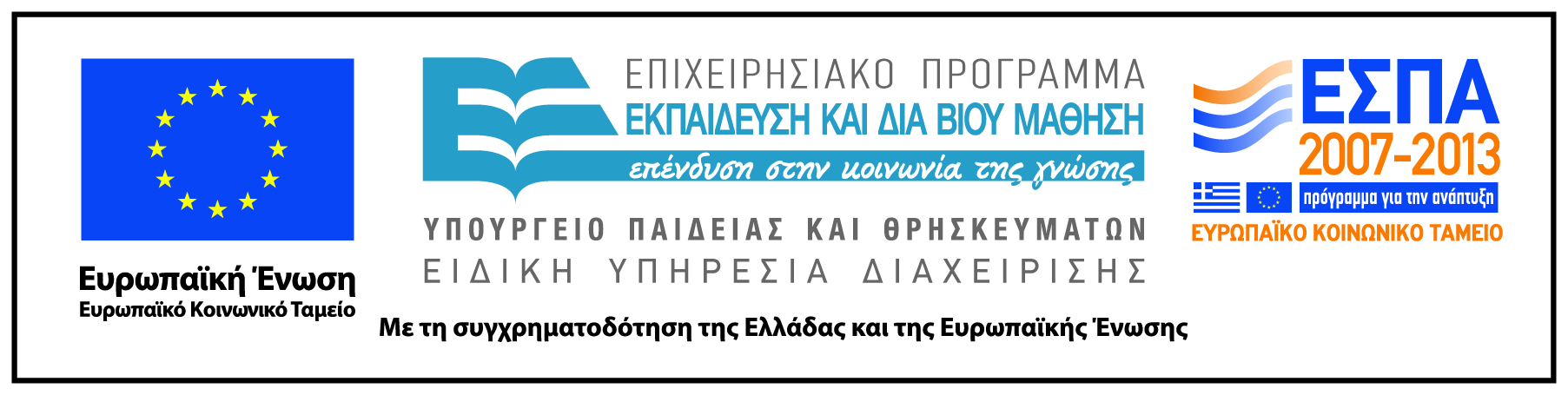